Married:Growing & Serving Together
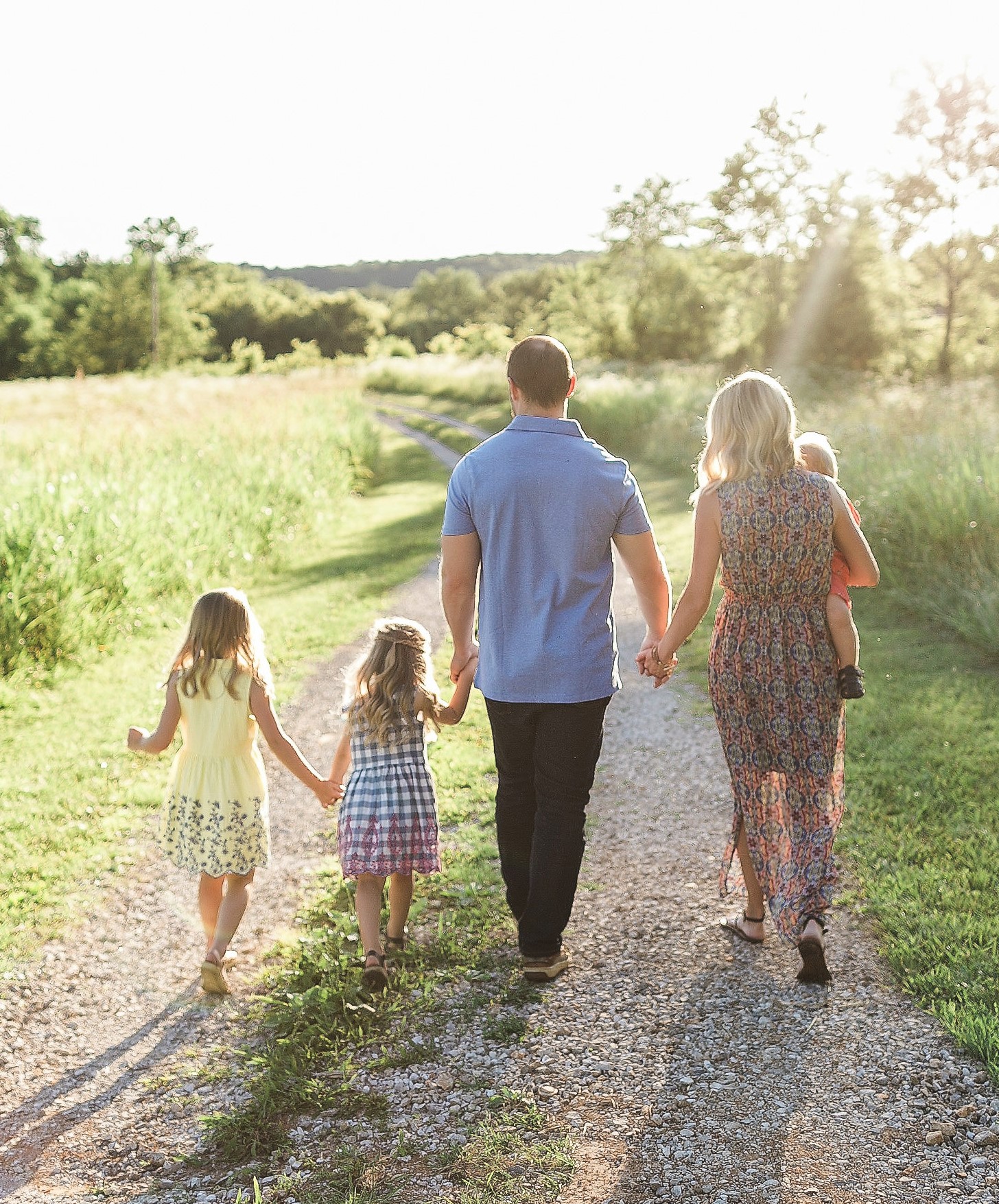 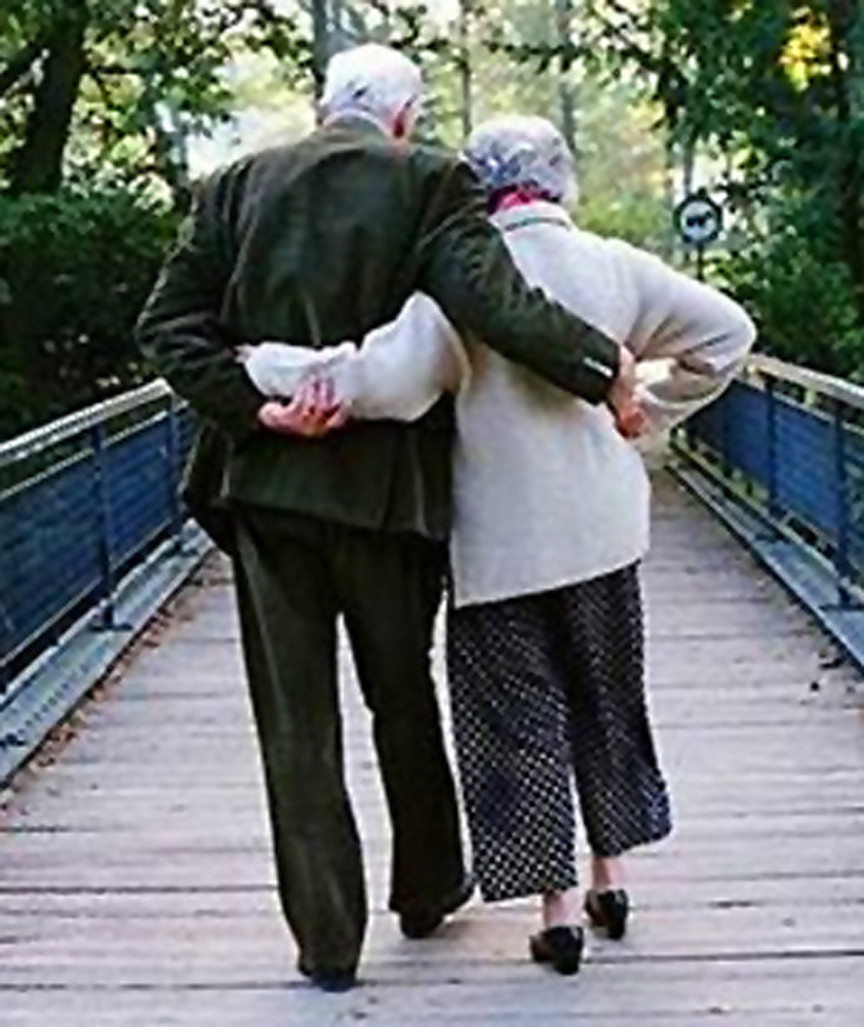 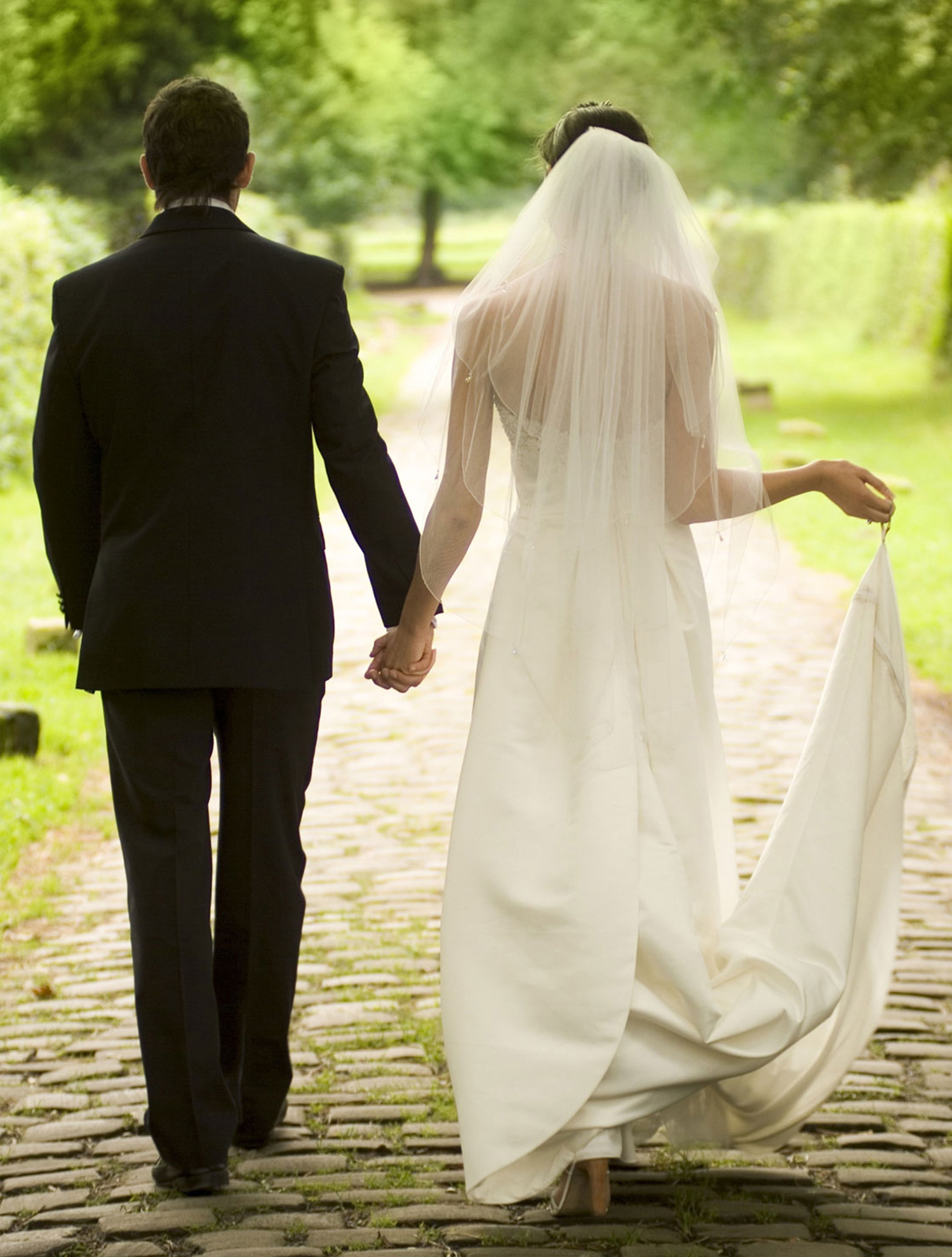 Jesus and the Church Model 3
A Study of Marriage, Spring 2023
What is Meant By Submission to Headship?
Headship means someone has been given the responsibility and accountability to lead others who submit to their leadership.
Headship does not imply superiority any more than submission implies inferiority.  These are simply different roles necessary in marriage, government, organizations, etc. that say nothing about ability or value.
For example, in the business world, employees submit to the lead of their bosses.  That does not make them sub-human or inferior.  In fact, a good boss will surround himself with experts who are smarter than him and/or craftsmen who are more talented.  But he is ultimately res. & accountable.
Submission (lit. “arrange under”) recognizes the “chain of command.”
But those with headship responsibilities must seek to serve, not be served
Rom. 12:3 warns “Do not think of yourself more highly than you ought, but rather think of yourself with sober judgment”
Proper submission and servant leadership both begin in our hearts.  
“Clothe yourselves, all of you, with humility toward one another, for “God opposes the proud but gives grace to the humble.”” (1 Pet. 5:5)
The general command in Eph. 5:21 applies to all: “submitting to one another out of reverence for Christ.”
Review
What is Meant By Submission to Headship?, cont.
Review
Phil. 2:3-4 is good advice for spouses: “Do nothing from selfish ambition or conceit, but in humility count others more significant than yourselves. Let each of you look not only to his own interests, but also to the interests of others.”
Both the abuse of authority and chafing at submission to authority are rooted in the same sin – selfishness. 
Selfishness is overcome by being “filled with the Spirit”(Eph. 5:18).  That is, understanding the Lord’s will (5:17) AND living it out.
Marriage is primarily about service to our mate, not about “me.”
We both find mutual fulfillment through mutual sacrifice and mutual submission within our roles.
Both “head” & “helper” must submit to the model of Jesus.
So, remembering that the gospel and marriage explain each other, we’ll look at the model of Jesus & the church.
But First,What About “Duties and Responsibilities”?
Roles can be defined broadly –  a loving servant leader and a supportive, strong helper.
God created the man and women with different strengths to complement each other.  The unique gifts of gender strengths should be employed whenever possible.
In general, the Bible portrays man as the active provider and protector and woman as the perceptive nurturer who provides cohesiveness to the family.
Scripture is largely silent about specifics. Spouses must work together on details for each evolving stage of their marriage.
Books and workbooks can be helpful, but we must be careful to separate opinions and cultural traditions about roles from the timeless Scriptural principles that never become dated.
[Speaker Notes: Our class syllabus stated that these classes on Ephesians 5 would be “A study of husband/wife roles using Ephesians 5:15-33”  We are defining roles at a high level, but, if you were looking for specifics on day-to-day duties and responsibilities, you may be disappointed.  
For more detailed info, refer to the lecture from last Thursday night where Steven did a good job of describing husband and wife roles based on their created strengths.]
The Model of Jesus and the Church Applied to Wives
15,18 Look carefully then how you walk...be filled with the Spirit... 
21 submitting to one another out of reverence for Christ.
22 Wives, submit to your own husbands, as to the Lord. 23 For the husband is the head of the wife even as Christ is the head of the church, his body, and is himself its Savior. 24 Now as the church submits to Christ, so also wives should submit in everything to their husbands. 25 Husbands, love your wives, as Christ loved the church and gave himself up for her, 26 that he might sanctify her, having cleansed her by the washing of water with the word, 27 so that he might present the church to himself in splendor, without spot or wrinkle or any such thing, that she might be holy and without blemish. 28 In the same way husbands should love their wives as their own bodies. He who loves his wife loves himself. 29 For no one ever hated his own flesh, but nourishes and cherishes it, just as Christ does the church, 30 because we are members of his body. 31 “Therefore a man shall leave his father and mother and hold fast to his wife, and the two shall become one flesh.” 32 This mystery is profound, and I am saying that it refers to Christ and the church. 33 However, let each one of you love his wife as himself, and let the wife see that she respects her husband.
[Speaker Notes: Now, back to the Jesus and the Church Model for our Marriages. In our discussion on submission, we said both “head” & “helper” must submit to the model of Jesus. Remember that Eph. 5:32 says that the gospel and marriage explain each other, so let’s look at the model of Jesus & the church.
First read the entire text.
Wives’ instruction highlighted in purple text.  
The wife’s instructions are short and to the point.  Submit to and respect your husband.
The instructions to the husband make up a large majority of the text in Eph. 5.]
The Model of Jesus and the Church Applied to Wives
The Wife is to:
Submit to her husband  (as to the Lord)
Submit to her husband in everything  (as the church submits to Christ)
The wife should (do this):
Respect her husband
For the husband is the head of the wife even as Christ is the head of the church, his body
Submission for the wife should be easy if she observes her husband loving her and giving himself up for her like Jesus does for the church. It’s natural for the body to submit to the head.  The church does this in everything.
But, even if her husband is not what he should be, the wife should still submit “as to the Lord” (unless it’s sinful).
[Speaker Notes: Compare “as to the Lord” for the service of the wives in 5:22 to the service of slaves to their masters “as to the Lord and not to men” in 6:7.
Technically, in this context, the model for the wife is the church and the model for the husband is Christ, but...(next slide)]
Another “Jesus Model” That Can Be Applied to Wives
“The Son defers to his Father, taking the subordinate role. The Father accepts the gift, but then exalts the Son to the highest place. Each wishes to please the other; each wishes to exalt the other. Love and honor are given, accepted, and given again. In 1 Corinthians 11:3, Paul says directly what is implied in Philippians 2—namely, that the relationship of the Father and the Son is a pattern for the relationship of husband to wife.” - Tim and Kathy Keller, The Meaning of Marriage
Philippians 2:
5 Have this mind among yourselves, which is yours in Christ Jesus, 6 who, though he was in the form of God, did not count equality with God a thing to be grasped, 7 but emptied himself, by taking the form of a servant, being born in the likeness of men. 8 And being found in human form, he humbled himself by becoming obedient to the point of death, even death on a cross. 9 Therefore God has highly exalted him and bestowed on him the name that is above every name, 10 so that at the name of Jesus every knee should bow, in heaven and on earth and under the earth, 11 and every tongue confess that Jesus Christ is Lord, to the glory of God the Father.
1 Cor. 11:3:
“But I want you to understand that the head of every man is Christ, the head of a wife is her husband, and the head of Christ is God.”
This is God’s “ranking,” but it says nothing about value or ability.
Jesus submitted to the Father although He was His equal!
Jesus demonstrated both sacrificial headship over His body (the church), but also sacrificial submission to God
[Speaker Notes: How is the submission of Jesus to the Father described in this passage? Emptied, humbled, obeyed. 
By demonstrating both proper headship and submission, Jesus provides a model for both husband and wife.
1 Cor. 11:3: The man must remember that he must answer to his head – Christ.  All mankind, both men and women must submit to Christ. It’s worth noting that the Man-Christ relationship is the only one that is between unequal persons. The other headship relationships between Man & Wife and between God & Christ are between persons/beings of equal value and abilities.  Jesus modelled how wives should submit to their equals by His submission to His Father.]
The Model of Jesus and His Body, the Church
15,18 Look carefully then how you walk...be filled with the Spirit... 
21 submitting to one another out of reverence for Christ.
22 Wives, submit to your own husbands, as to the Lord. 23 For the husband is the head of the wife even as Christ is the head of the church, his body, and is himself its Savior. 24 Now as the church submits to Christ, so also wives should submit in everything to their husbands. 25 Husbands, love your wives, as Christ loved the church and gave himself up for her, 26 that he might sanctify her, having cleansed her by the washing of water with the word, 27 so that he might present the church to himself in splendor, without spot or wrinkle or any such thing, that she might be holy and without blemish. 28 In the same way husbands should love their wives as their own bodies. He who loves his wife loves himself. 29 For no one ever hated his own flesh, but nourishes and cherishes it, just as Christ does the church, 30 because we are members of his body. 31 “Therefore a man shall leave his father and mother and hold fast to his wife, and the two shall become one flesh.” 32 This mystery is profound, and I am saying that it refers to Christ and the church. 33 However, let each one of you love his wife as himself, and let the wife see that she respects her husband.
[Speaker Notes: Now we’ll go back to the Eph. 5 text and look at the model of what Jesus does for the church and then apply that to husbands.
What Jesus “is” and does is highlighted in red.  I’ve also underlined references to body and flesh because I think it helps see how the “become one flesh” statement makes a connection between marriage and the gospel story of becoming one with Christ as members of His body.]
The Model of Jesus and His Body, the Church
Christ is:
The head of the church (who are members of His body)
The Savior of His body (the church)
Christ (did this):
Loved the church
Gave Himself up for the church
So that:
He might sanctify the church
He might present the church to Himself
In splendor
Without spot or wrinkle or any such thing
Holy and without blemish.
Christ nourishes & cherishes the church as His own body
Christ’s Work to Sanctify His Bride
The Model of Jesus and His Body, the Church
Christ is:
The head of the church (who are members of His body)
The Savior of His body (the church)
Christ (did this):
Loved the church
Gave Himself up for the church
So that [in order that/for the purpose that]:
He might sanctify the church
He might present the church to Himself
In splendor
Without spot or wrinkle or any such thing
Holy and without blemish.
Christ nourishes & cherishes the church as His own body
“having cleansed her by the washing of water with the word”
“And such were some of you. But you were washed, you were sanctified, you were justified in the name of the Lord Jesus Christ and by the Spirit of our God.” (1 Cor. 6:11)
“So Jesus also suffered outside the gate in order to sanctify the people through his own blood..” (Heb. 13:12)
[Speaker Notes: It’s important to note the purpose or goal of Jesus’ love and sacrifice for the church – to sanctify the church, that is to sanctify ea. of us, His people.
“Sanctify” means to set apart as special or holy.  Like the word “salvation”, “sanctification” is used in the Bible to mean both something that happened once in the past when we put on Christ in baptism and something that is still ongoing in Christians and only fully realized in the “day of Jesus Christ.” “Having Cleansed (ESV,NASB)” is in an aorist form in the Greek, which means a single past action.  So, the cleansing and washing of water with the word in v. 26 most likely refer to baptism where we are washed in his blood. [as taught in these other passages].]
Christ’s Work to Sanctify His Bride
The Model of Jesus and His Body, the Church
Christ is:
The head of the church (who are members of His body)
The Savior of His body (the church)
Christ (did this):
Loved the church
Gave Himself up for the church
So that:
He might sanctify the church
He might present the church to Himself
In splendor
Without spot or wrinkle or any such thing
Holy and without blemish.
Christ nourishes & cherishes the church as His own body
“Sanctify them by the truth; Your word is truth.” (John 17:17)
“The ultimate purpose of both the sacrifices of Christ and the cleansing of the church is the grand vision of the church presented to Christ as a bride brought before her husband. That grand purpose was begun when the dowry (the blood of Christ) was paid (Acts 20: 28) and the betrothal announced with the first preaching of the gospel (Acts 2). Those who continue in the hope of the glorious wedding and who are not turned aside to another will be presented to the groom at His coming (Col. 1: 22-23; 2 Cor. 11: 2; Rev. 21: 2,9; 19: 6-8).” – C. G. “Colly” Caldwell, Truth Commentary – Ephesians
“Now may the God of peace himself sanctify you completely and may your whole spirit and soul and body be kept blameless at the coming of our Lord Jesus Christ.” (1 Thess. 5:23 )
“And I am sure of this, that he who began a good work in you will bring it to completion at the day of Jesus Christ.” (Phil. 1:6)
[Speaker Notes: Nevertheless, there is indeed a gradual process of sanctification that Jesus as our spiritual husband is continuing until we can become his glorious bride in a state of spiritual perfection in the last day [see passages]]
The Model of Jesus Applied to Husbands
15,18 Look carefully then how you walk...be filled with the Spirit... 
21 submitting to one another out of reverence for Christ.
22 Wives, submit to your own husbands, as to the Lord. 23 For the husband is the head of the wife even as Christ is the head of the church, his body, and is himself its Savior. 24 Now as the church submits to Christ, so also wives should submit in everything to their husbands. 25 Husbands, love your wives, as Christ loved the church and gave himself up for her, 26 that he might sanctify her, having cleansed her by the washing of water with the word, 27 so that he might present the church to himself in splendor, without spot or wrinkle or any such thing, that she might be holy and without blemish. 28 In the same way husbands should love their wives as their own bodies. He who loves his wife loves himself. 29 For no one ever hated his own flesh, but nourishes and cherishes it, just as Christ does the church, 30 because we are members of his body. 31 “Therefore a man shall leave his father and mother and hold fast to his wife, and the two shall become one flesh.” 32 This mystery is profound, and I am saying that it refers to Christ and the church. 33 However, let each one of you love his wife as himself, and let the wife see that she respects her husband.
[Speaker Notes: What the husband “is” and does in purple, although the “as Christ” instructions in red also apply.]
The Model of Jesus and His Body, the Church
Christ is:
The head of the church (who are members of His body)
The Savior of His body (the church)
Christ (did this):
Loved the church
Gave Himself up for the church
So that:
He might sanctify the church
He might present the church to Himself
In splendor
Without spot or wrinkle or any such thing
Holy and without blemish.
Christ nourishes & cherishes the church as His own body
[Speaker Notes: So, here’s the model of what Jesus “is” and does and compare it to the next page where we see the similarity to the husband’s role.]
The Model of Jesus Applied to Husbands
The Husband is:
The head of the wife (as Christ is head of the church)
The Savior of  Seeks to save his body, his wife
The husband should (do this):
Love his wife (as Christ loved the church) 
Give himself up for his wife
So that:
He might sanctify help in his wife’s sanctification
He might present his wife to Christ (in the same way)
In splendor
Without spot or wrinkle or any such thing
Holy and without blemish.
Husband nourishes & cherishes his wife as his own body
“His [Christ’s] love for the church is the model for husbands in its purpose and goal, as well as in its self-sacrifice (v. 25). In the light of Christ’s complete giving of himself to make the church holy and cleanse her, husbands should be utterly committed to the total well-being, especially the spiritual welfare, of their wives” – P. T. O’Brien, The Letter to the Ephesians”
(as Christ)
[Speaker Notes: “Seeks to save his body, his wife”
Our naturally strong survival instinct should also be true spiritually.  Above all else, we want to be saved eternally ourselves, and a Christian husband wants nothing more than to see his wife (his one-flesh body) saved eternally.  He wants to help in her sanctification along the way to the final marriage to the Lamb in eternity.]
The Model of Jesus Applied to Husbands
The Husband is:
The head of the wife (as Christ is head of the church)
The Savior of  Seeks to save his body, his wife
The husband should (do this):
Love his wife (as Christ loved the church) / (as himself)
Give himself up for his wife
So that:
He might sanctify help in his wife’s sanctification
He might present his wife to Christ (in the same way)
In splendor
Without spot or wrinkle or any such thing
Holy and without blemish.
Husband nourishes & cherishes his wife as his own body
(as Christ)
[Speaker Notes: Nourish comes from the Greek: ek-trepho meaning literally “to feed out” meaning to nourish up to maturity, nurture, bring up (Eph. 6:4 only other occurrence – “Fathers, do not provoke your children to anger, but bring them up in the discipline and instruction of the Lord.”)
Cherish comes from Greek: thalpo meaning literally to warm or keep warm, hence, to cherish with tender love ; to foster with tender care / revive to health through care (1 Thess. 2:7 only other occurrence – “But we proved to be gentle among you, as a nursing mother tenderly cares for her own children”)
We are to feed and keep warm our wives to gently bring them to maturity (as Christ does with us)]
Eph. 5:22-33 Summarized in Two Verses (Col.3)
18 Wives, submit to your husbands, as is fitting in the Lord. 19 Husbands, love your wives, and do not be harsh with [be embittered toward] them.
254 years later, a Similar Comment on Col. 3:19:
“This command is intended to put a damper on harshness of temper that has led to much misery in the home, and often to the break-up of the marriage. Husbands are to deal with their wives in an understanding way ... and to give “honor” unto them...(1 Pet. 3: 7). A husband cannot obey the command to love his wife when he treats her in an unloving way. A cruel and harsh manner is unbecoming of a Christian, and it is certainly no way to inspire a willing submission from one’s marriage partner. A wife is not a husband’s maid, and she is not his slave. She is his loving companion, a mate suitable to his needs according to God’s orderly arrangement from the very beginning (Gen. 2: 20-24). She is deserving of a place of honor in her husband’s life, for whoever finds a wife finds a good thing (Prov. 18: 22). - Walton Weaver, Philippians and Colossians (1996)
Comment on Verse 19:
“Many [men], are well behaved to all abroad, yet treat their wives and children at home with concealed bitterness because they have no fear of them.” – Johann Bengel, Gnomon of the New Testament (1742)
Of Course, “Reciprocity” is Expected Between Husband and Wife in Most of Their Commanded Responsibilities
This is often taught directly elsewhere in Scripture and also inferred from “one another” commands to fellow Christians.
Eph. 5:22-33 is mostly addressed to husbands. Often, they need it most.
In this context, Paul is emphasizing the need for husbands to model the sacrificial love (agape) of Jesus in their conduct toward their wives.
Wives are to also to love their husbands (Titus 2:4). But interestingly, “love” here in Titus is not agape, but philia (affection & fondness love).
But Eph. 5:2 applies to us all: “walk in love (agape), as Christ loved (agape) us and gave himself up for us.” 
Wives are told to submit (v.22,24); but all are to submit (v.21) & husbands must specifically submit to the responsibility of being a servant leader.
Similarly, wives should live with their husbands in an understanding way and honor them (Compare 1 Pet. 3:7 with Eph. 5:33), and they obviously should seek to help in their husband’s sanctification.
 But, as head, the husband is responsible to lead and set the tone.
[Speaker Notes: At end:
I believe the Bible clearly teaches that men are to the spiritual leaders in the home (“manage their own households well” 1 Tim. 3:4).  But the wife has the responsibility to support him, including correcting him when needed.  There is a real danger of putting good leaders on a pedestal and forgetting they are fallible.  We must always love God more than our spouse.  We will always have needs that only God can fulfill.]
Becoming One Flesh Is Hard Work!
Previous
Slide
God’s plan for marriage is to produce deep character change in us through deep friendship.
Marriage is a way for two spiritual friends to help each other along their journey to becoming all that God designed them to be.
So, what is marriage “for”?
Ephesians 5 will show that the purpose of the marriage relationship parallels the purpose of Christ’s relationship with every believer:  
That is, to produce deep character change - what the Bible calls Sanctification.
“What if God designed marriage to make us holy more than to make us happy?” – Gary Thomas, Sacred Marriage
Sanctification
[Speaker Notes: At End:
Do you agree with Gary Thomas’ statement?
Tim Keller put it this way, “Is all this a lot of work? Indeed, it is—but it is the work we were built to do. Does this mean “marriage is not about being happy; it’s about being holy”? Yes and no...that is too stark a contrast. If you understand what holiness is, you come to see that real happiness is on the far side of holiness, not the near side. Holiness gives us new desires and brings old desires into line with one another. So, if we want to be happy in marriage, we will accept that marriage is designed to make us holy.”]
Our Rough Edges Need “Polishing”!
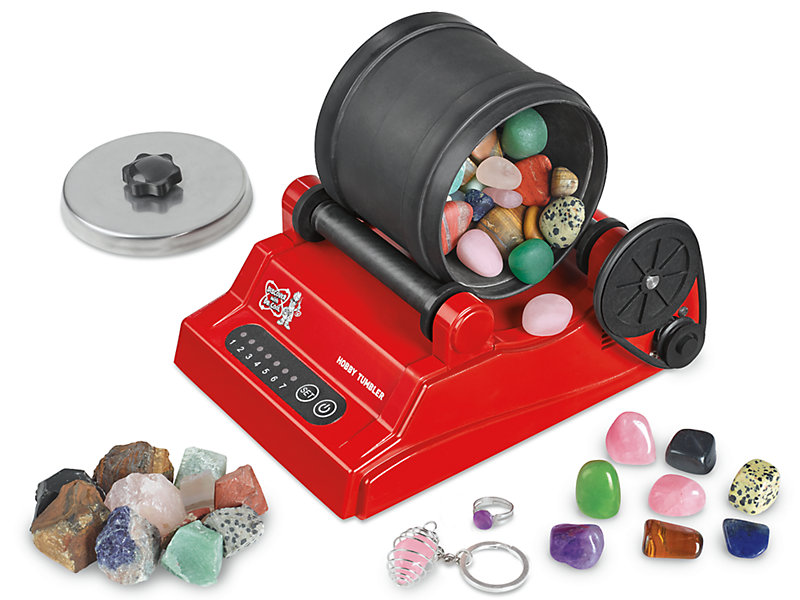 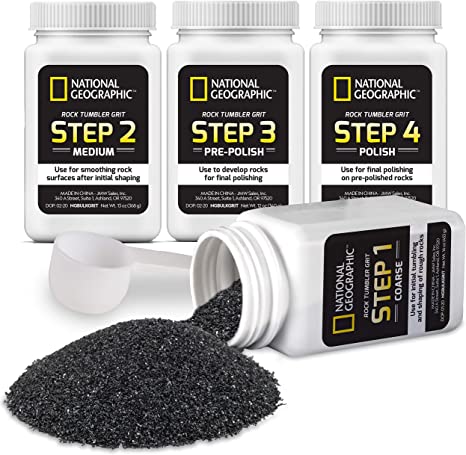 “Marriage is like a gem tumbler. You put gems into the tumbler, and they are brought into constructive, creative contact with each other. They knock the rough edges off of each other until each gem is smooth and beautiful. But if you don’t put a special compound into the tumbler with the gems, the stones will either bounce off of one another without any effects or may crack and shatter each other. The grinding compound in the gem tumbler is like God’s grace in a marriage. Without the power of grace, truth and love can’t be combined. Spouses either stay away from the truth—they bounce off each other—or else they attack one another and they shatter.” - Arvin Engelson
[Speaker Notes: This is a rock tumbler or polisher along with several types of polishing compound.  Deep character change (Sanctification) in marriage will require some polishing of each other along the way.]
Our Marriage Goal Should Be the Same as Jesus
“The ultimate purpose of both the sacrifices of Christ and the cleansing of the church is the grand vision of the church presented to Christ as a bride brought before her husband. That grand purpose was begun when the dowry (the blood of Christ) was paid (Acts 20: 28) and the betrothal announced with the first preaching of the gospel (Acts 2). Those who continue in the hope of the glorious wedding and who are not turned aside to another will be presented to the groom at His coming (Col. 1: 22-23; 2 Cor. 11: 2; Rev. 21: 2,9; 19: 6-8).” – C. G. “Colly” Caldwell, Truth Commentary – Ephesians
“The primary goal of Christian marriage is not social status and stability, as it was in ancient cultures, nor is it primarily romantic and emotional happiness, as it is in our culture today. Paul points husbands to Jesus’s sacrificial love toward us, his “bride.” But Paul does not stop there; he goes on to speak of the goal of that sacrificial love for his bride. It is “to sanctify her” (verse 26) to “present her to himself” in radiant beauty and splendor (verse 27a), to bring her to be perfectly “holy and blameless” (verse 27c). He wants the new creation for us! He wants to remove all spiritual stains, flaws, sins, and blemishes, to make us “holy,” “glorious,” and “blameless...””
Christ is:
The head of the church (who are members of His body)
The Savior of His body (the church)
Christ (did this):
Loved the church
Gave Himself up for the church
So that [in order that/for the purpose that]:
He might sanctify the church
He might present the church to Himself
In splendor
Without spot or wrinkle or any such thing
Holy and without blemish.
Christ nourishes & cherishes the church as His own body
Christ’s Work to Sanctify His Bride
“...What, then, is marriage for? It is for helping each other to become our future glory-selves, the new creations that God will eventually make us.” – Tim Keller, The Meaning of Marriage
A Shared Journey Toward the “Great Horizon”
“When I’ve done weddings and I look at the bride and groom standing there looking fabulous in their finery, I’ve often been tempted to quip, “You look terrific, but it’s all downhill from here. You’ll never look this good again.” But that’s not ultimately true, not if you and your spouse wield the power of truth and love with grace in each other’s lives. Not if you are committed to the adventure of spiritual companionship, to partner with God in the journey to the new creation. Then, to the eye of God, as the years go by, you are making each other more and more beautiful, like a diamond being cut and polished and set. “Therefore, we do not lose heart. Though outwardly we are wasting away, yet inwardly we are being renewed day by day. For our slight momentary troubles are achieving for us an eternal weight of glory beyond all comparison. So we fix our eyes not on what is seen, but on what is unseen. For what is seen is temporary, but what is unseen is eternal.” (2 Cor. 4:16–18) Spiritually discerning spouses can see a bit of what God sees in their partners, and it excites them. The rest of the world sees us wrinkling up, but using marriage’s powers in the grace of Jesus, we see each other become more and more spiritually gorgeous. We are clothing, washing, adorning each other. And someday the whole universe will see what God sees in us. What we should say to each other on our wedding day is, “As great as you look today, someday you will stand with me before God in such beauty that it will make these clothes look like rags.” – Tim Keller, The Meaning of Marriage
“Love” for the Long Term
“Within this Christian vision for marriage, here’s what it means to fall in love. It is to look at another person and get a glimpse of the person God is creating, and to say, “I see who God is making you, and it excites me! I want to be part of that. I want to partner with you and God in the journey you are taking to his throne. And when we get there, I will look at your magnificence and say, ‘I always knew you could be like this. I got glimpses of it on earth, but now look at you!’... Most people, when they are looking for a spouse, are looking for a finished statue when they should be looking for a wonderful block of marble. Not so you can create the kind of person you want, but rather because you see what kind of person Jesus is making.”– Tim Keller, The Meaning of Marriage
[Speaker Notes: Extra, if time.]